The Writing Process: 
Turning your Research into 
Informational Writing
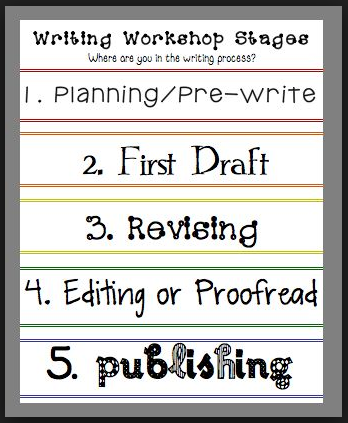 Research: Before the Writing Process
You have already completed the research for your country. 
Let’s practice how to translate your research into a graphic organizer. 
THINK: What is your favorite food?
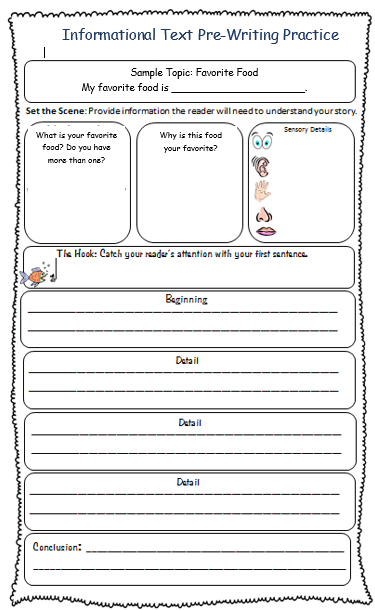 Country Research: United States
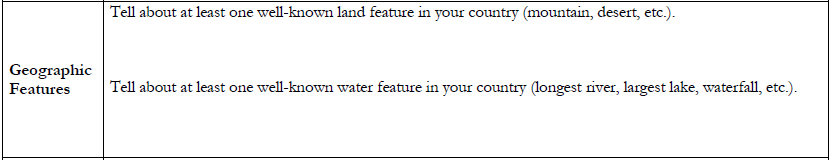 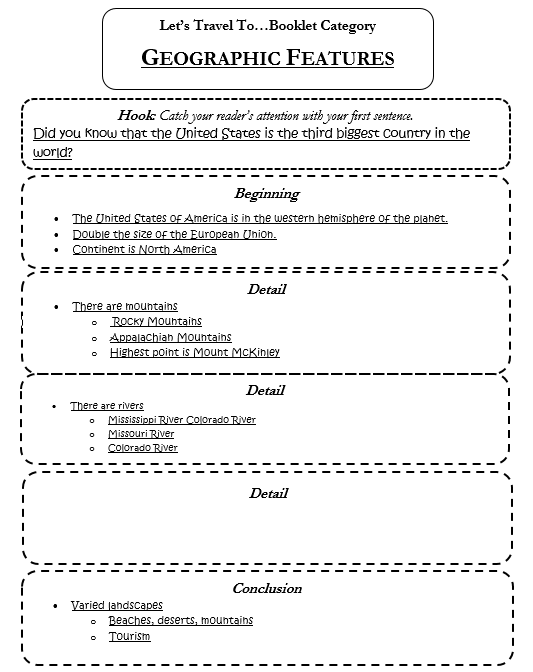 How do I turn my graphic organizer text into sentences?

Each detail should be at least one sentence
Each sentence should be complete

For example: 

Topic sentence first set of details: The United States has a variety of mountain ranges. 

Additional detail: One of the most popular mountain ranges in the US are the Rocky Mountains. 

What additional detail about  the Rocky Mountains can we include?
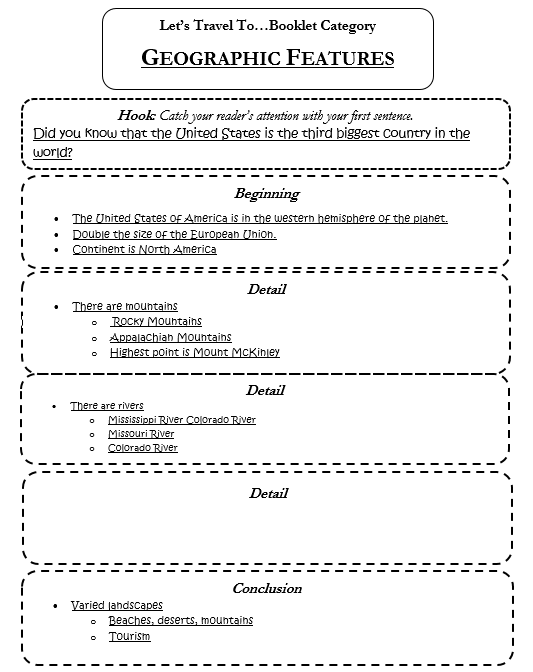 Revise
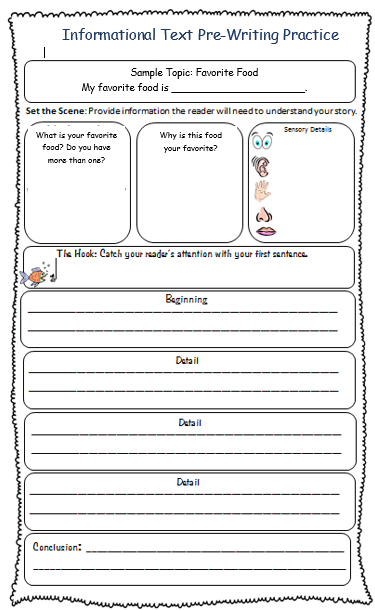 My Favorite Food is 
______________.
Revise
WritE It!
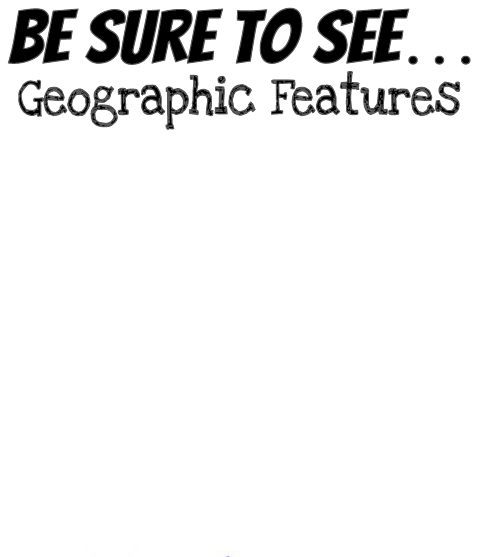 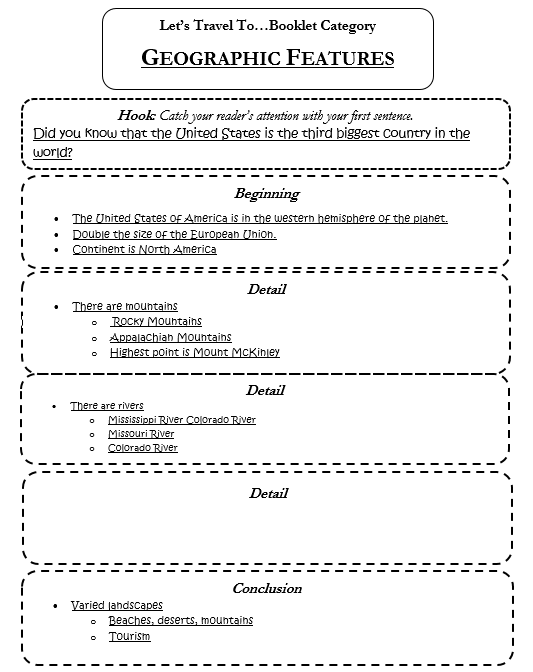 Revise
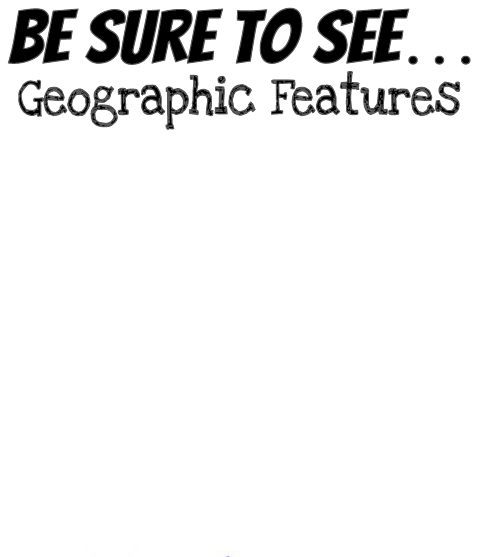 Revise
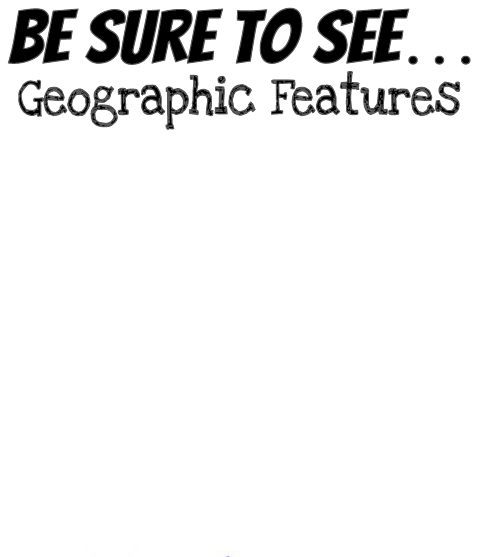 Proofread
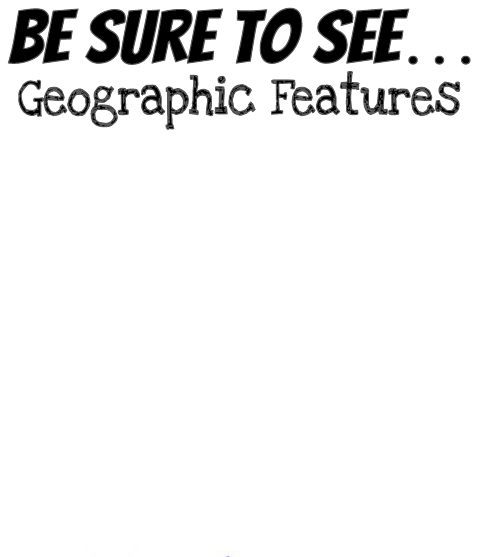 Publish